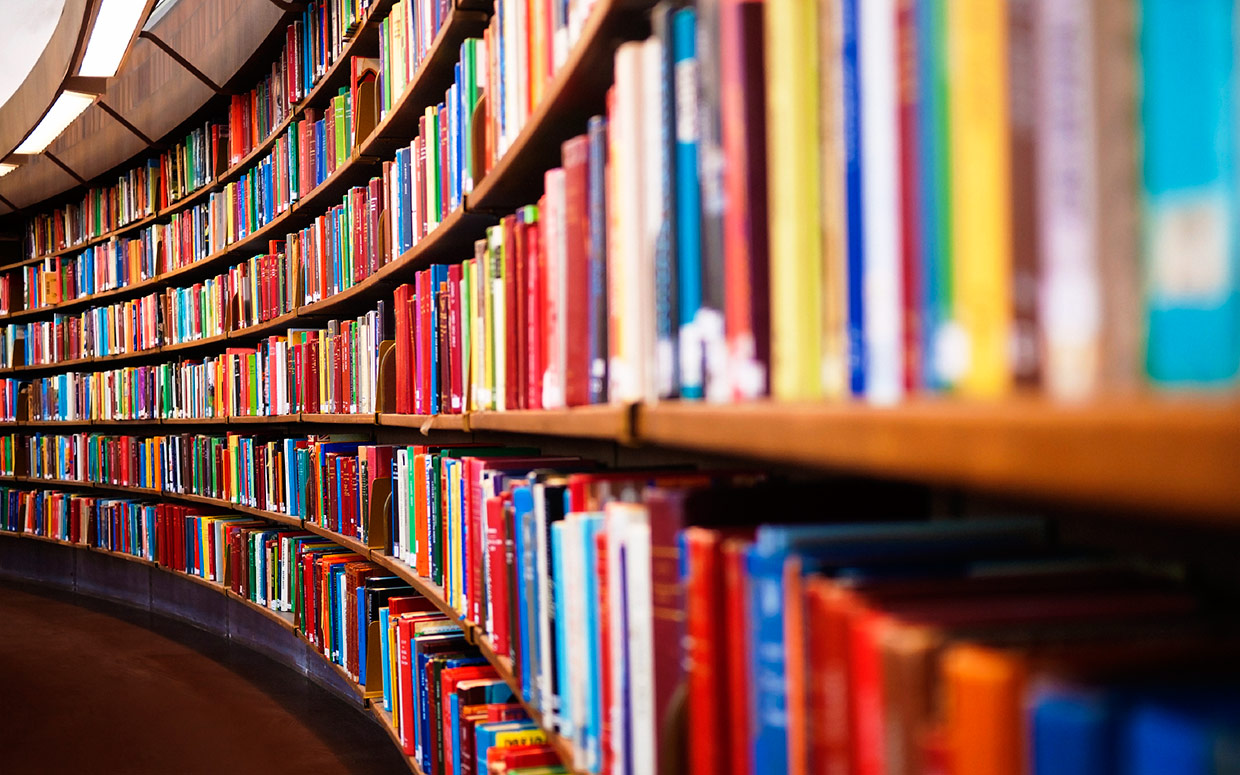 HODNOTA V literatuŘE pro děti -VÝRAZNÁ nakladatelství
Hana Lavičková
Pedagogická fakulta Masarykovy univerzity, Katedra českého jazyka a literatury
Nakladatelství BAOBAB
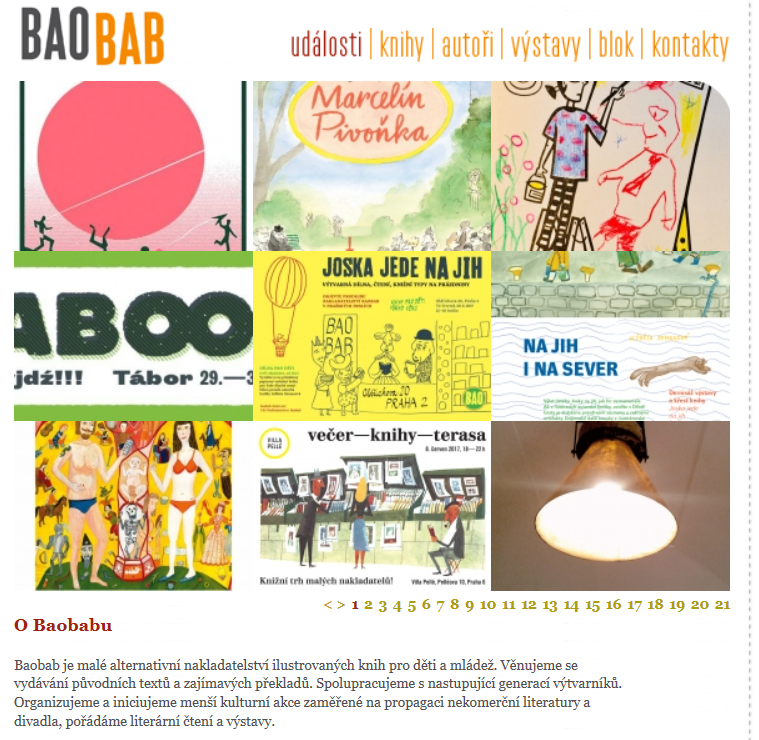 Nakladatelství BĚŽÍLIŠKA
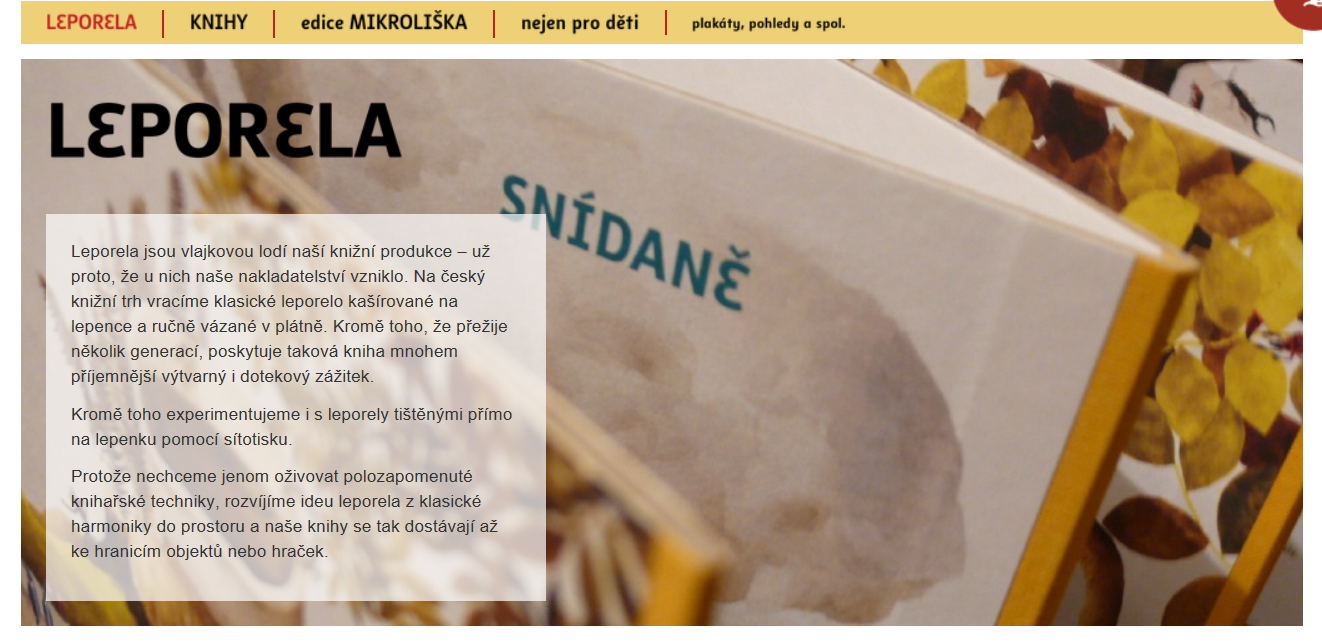 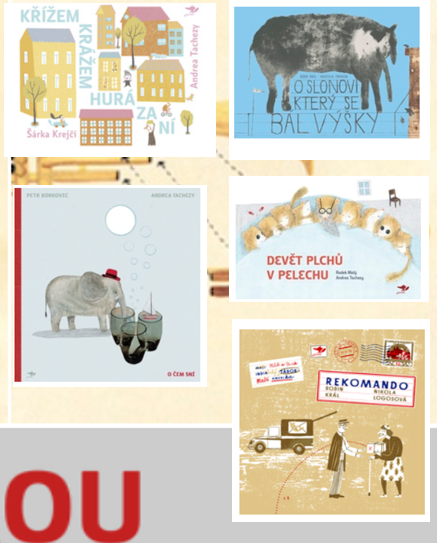 edice MIKROLIŠKA
Nakladatelství MEANDER
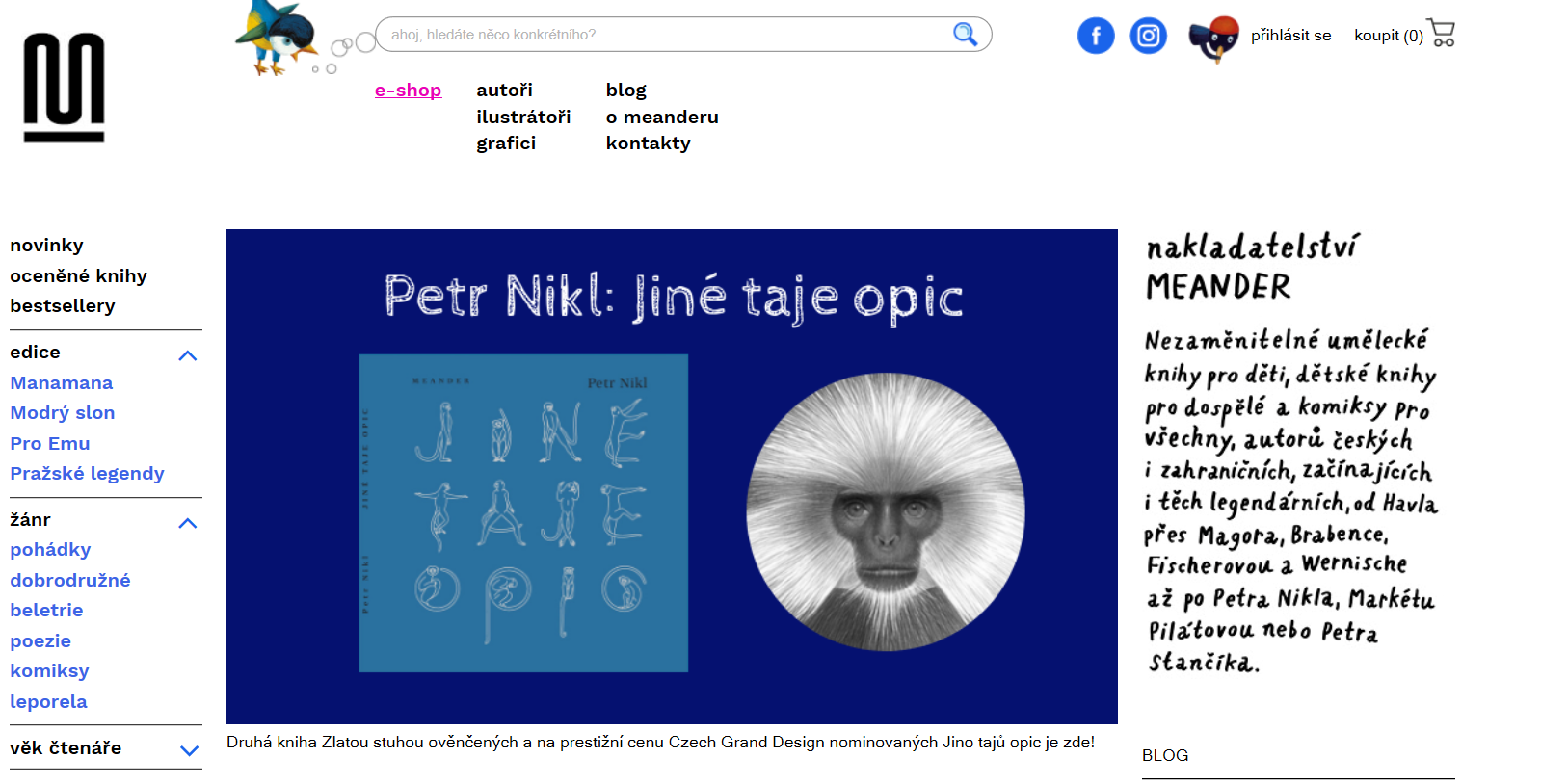 Edice MANAMANA
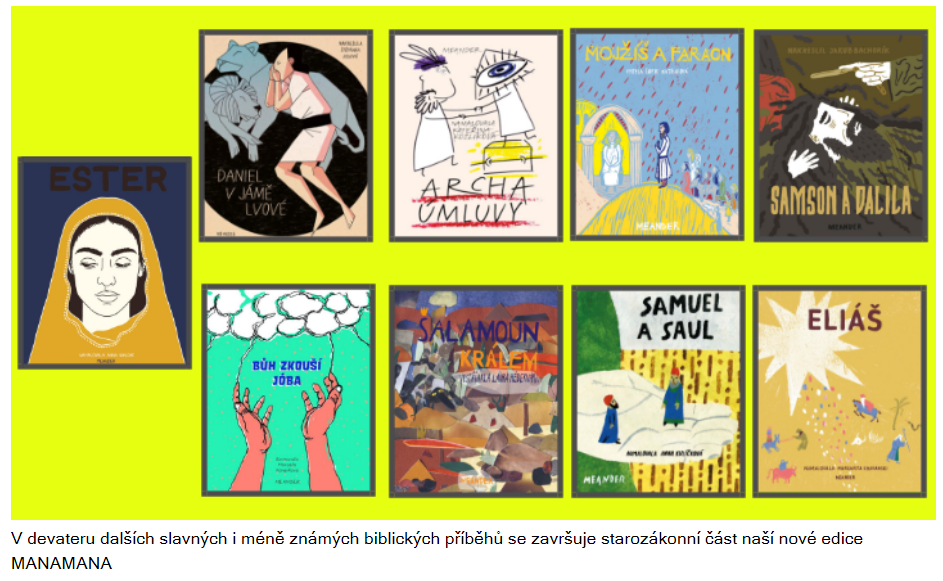 Nakladatelství LABYRINT
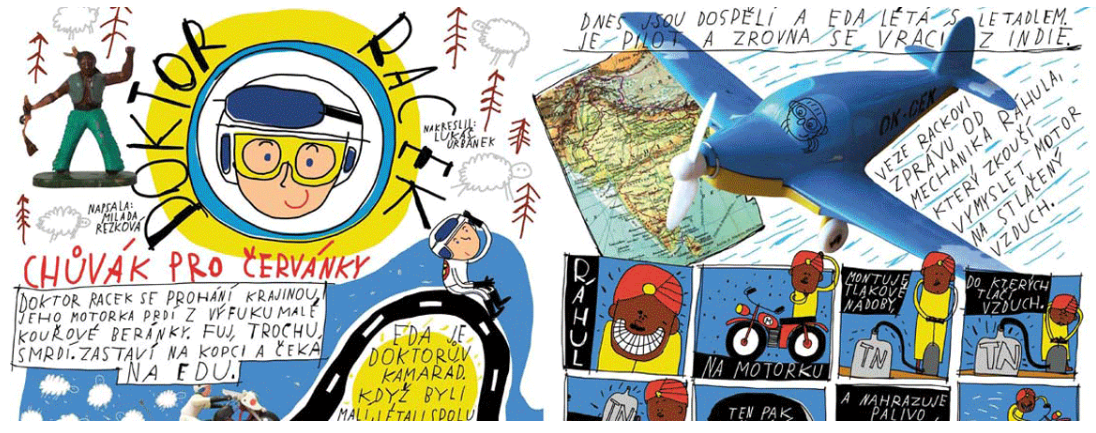 Nakladatelství 65. POLE Edice Políčko – pro děti
Bod 1
Bod 2
Bod 3
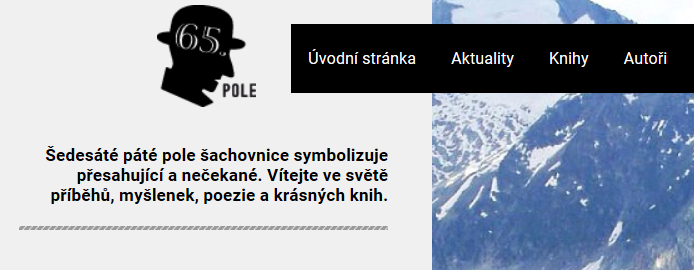 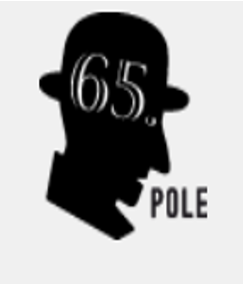 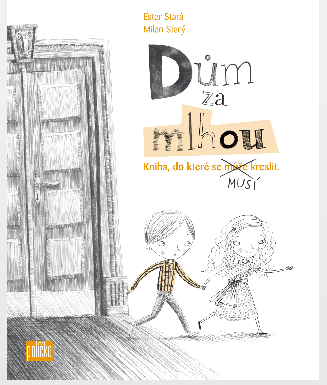 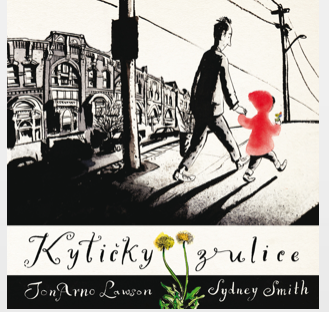 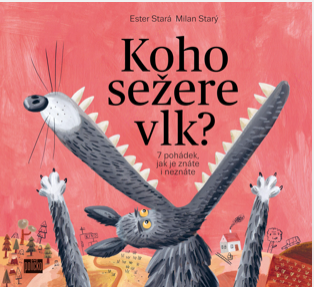 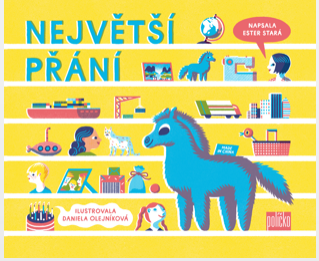 Ester Stará možnosti logopedické intervence
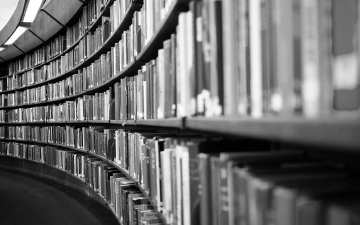 Hana Lavičková
Pedagogická fakulta Masarykovy univerzity
Katedra českého jazyka a literatury
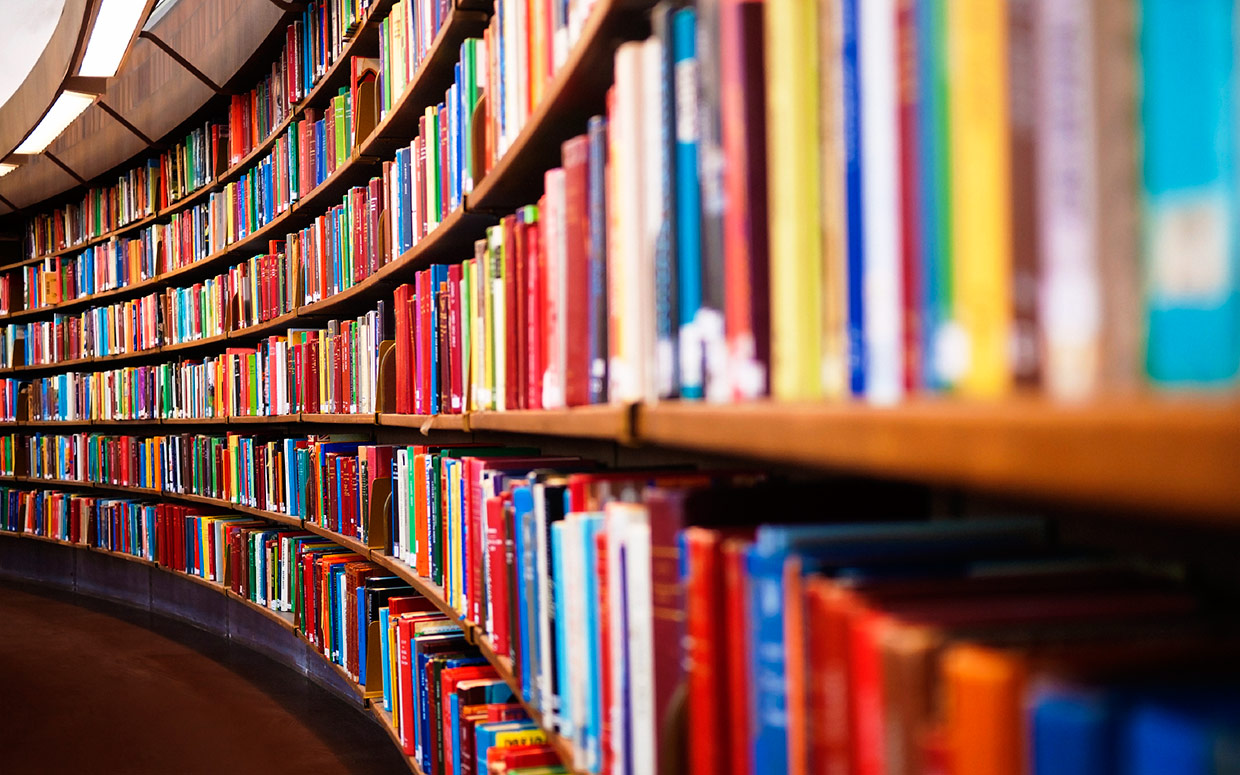 Děkuji za Vaši milou pozornost.
Hana Lavičková
lavickova@mail.muni.cz